“Supporting Social Services Access EU Funds”
Social services Helpdesk on EU Funds
Project number: 101052902
Social services Helpdesk on EU Funds
[Speaker Notes: Next 30min to present briefly 4 outcomes of the project]
This presentation is not:->  A training on project managementBut is:
-> A short presentation on the outcomes of the project, in a concise and adapted way
-> Open discussions on the matter
Social services Helpdesk on EU Funds
Why ?
growing need for care and support
But
chronic underfunding
staff shortages
challenges in transitioning to community-based and person-centred forms of services.
Social services Helpdesk on EU Funds
Two-year project funded by the European Commission to:
Help social services (public and private/nonprofit) access and use EU funds (ESF+/ERDF) 
Support managing authorities in funding social services
Countries involved
Sweden (SE)
Belgium (BE)
Czech Republic (CZ)
Spain (ES)
Italy (IT) 
Greece (GR)
Ireland (IE)
Austria (AT)
Slovakia (SK)
Bulgaria (BG)
Activities of Social services Helpdesk on EU Funds
Knowledge
&
Experience
Knowledge
Sharing &
Useful tools
EU Helpdesk
Facilitation Toolkit
Result of Cross-Sectoral and Thematic Workshops
Technical Guidance
Result of Cross-Sectoral and Thematic Workshops
Booklet of Promising Practice
 EU Funds for Social Services: Promising Practices and Inspiring Examples
Evidence Gathering
Survey
National Events
Desk Research
Knowledge Sharing
Helpdesk Website
Helpdesk Platform
Massive Open Online Course (MOOC)
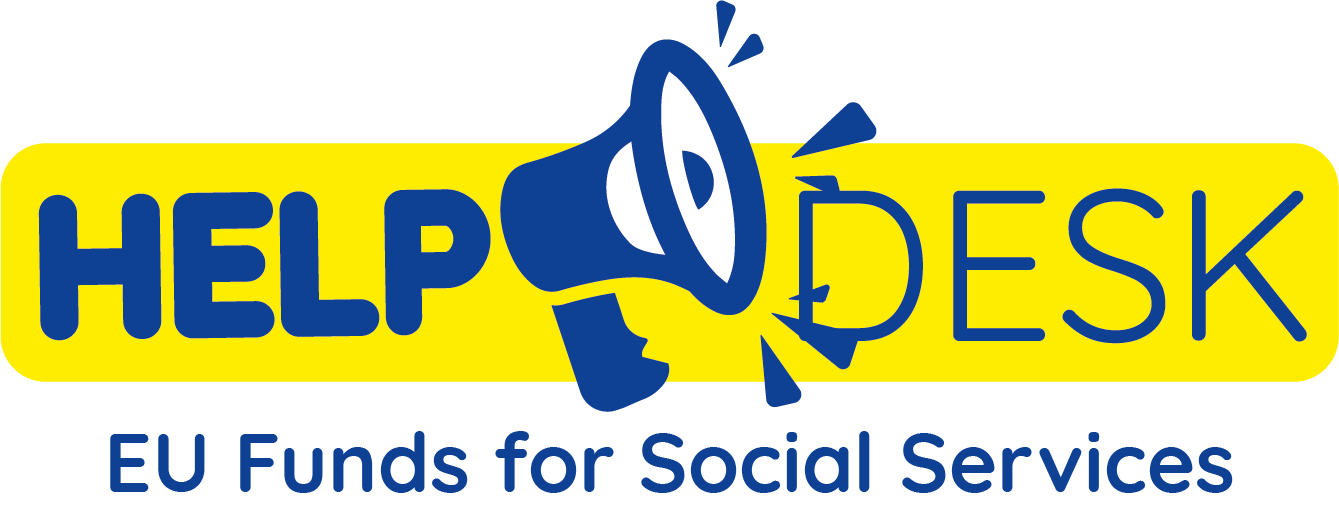 Social services Helpdesk on EU Funds
Why ?
National needs from the evidence gathering event:
chronic underfunding
staff shortages
challenges in transitioning to community-based and person-centred forms of services.
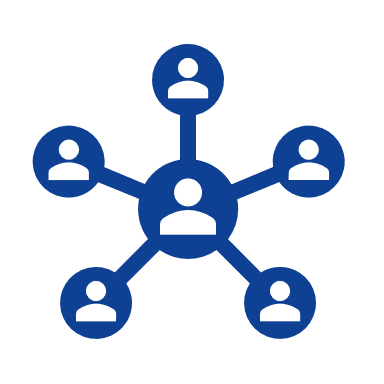 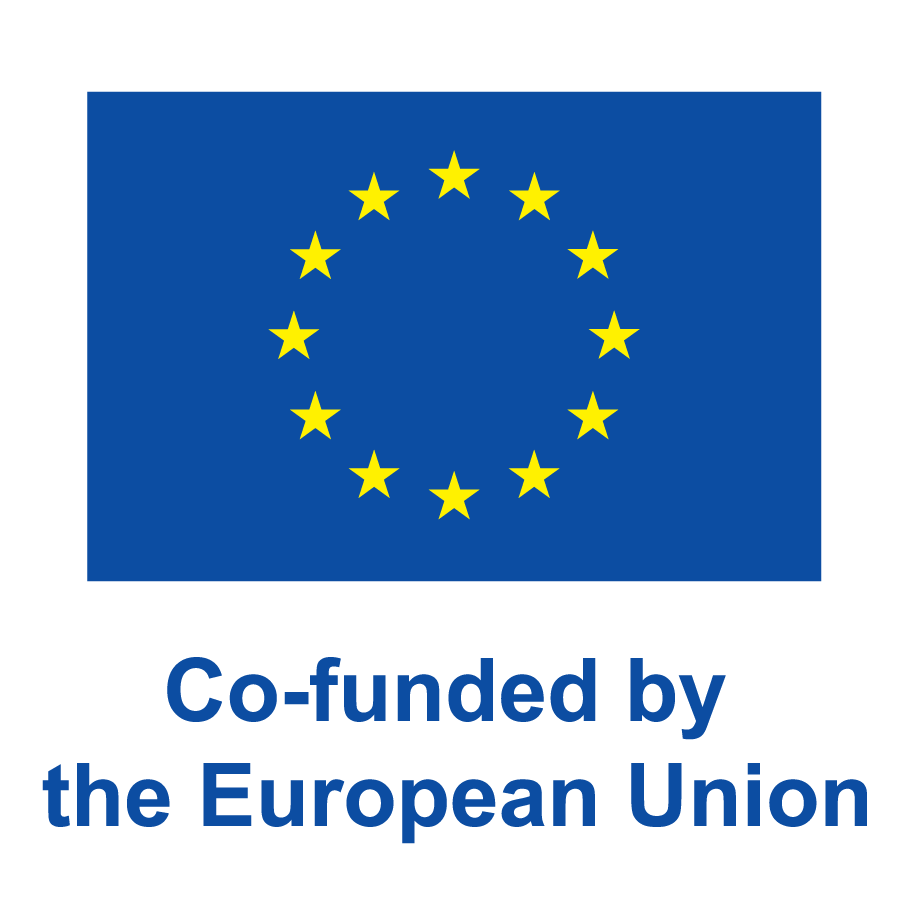 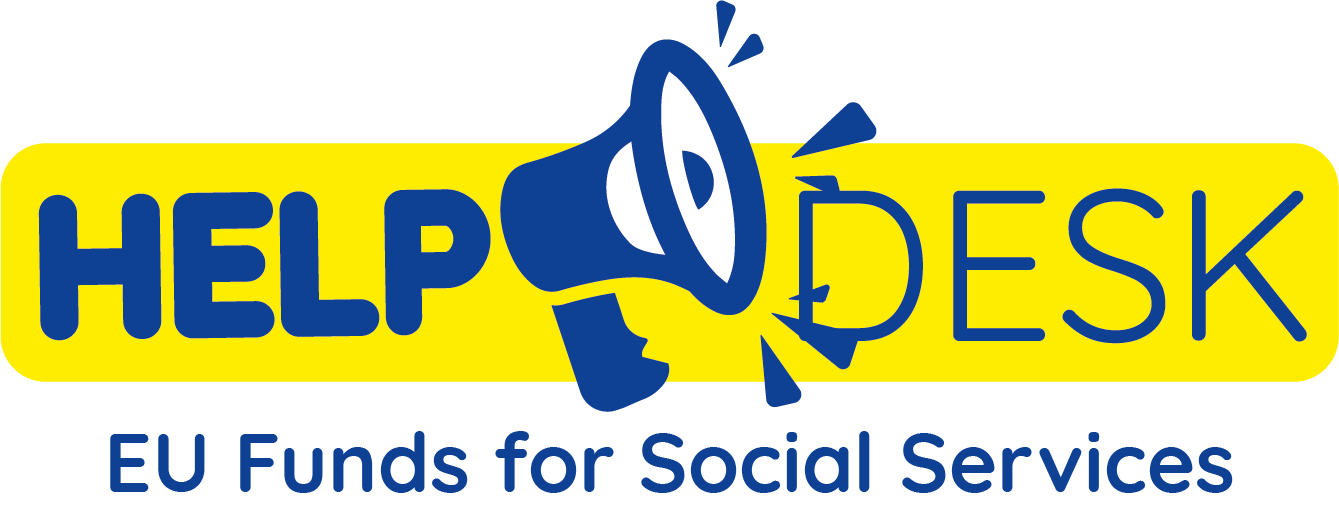 Technical Guidance
Cross-Sectoral & Sectoral Workshops
Child care & Child poverty
Persons with Disabilities
Elderly Care
Housing & Homelessness
Work Integration
Technical Guidance on effective interventions in Social Services: 
Practical tools & steps to enhance the effectiveness of ESF+ and ERDF utilization on a cross-sectoral basis promoting social innovation (for MAs & Social Services)
Policy Recommendations & Advice (for MAs & Social Services)
Sectoral Diagnostic
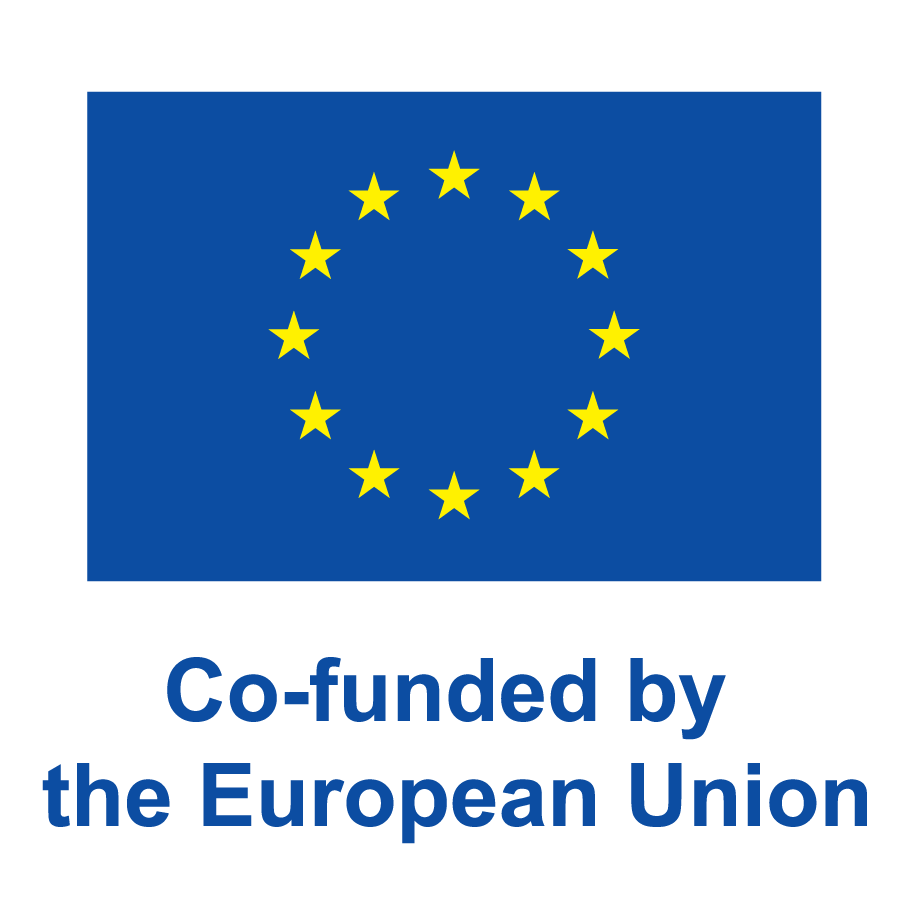 [Speaker Notes: 87p]
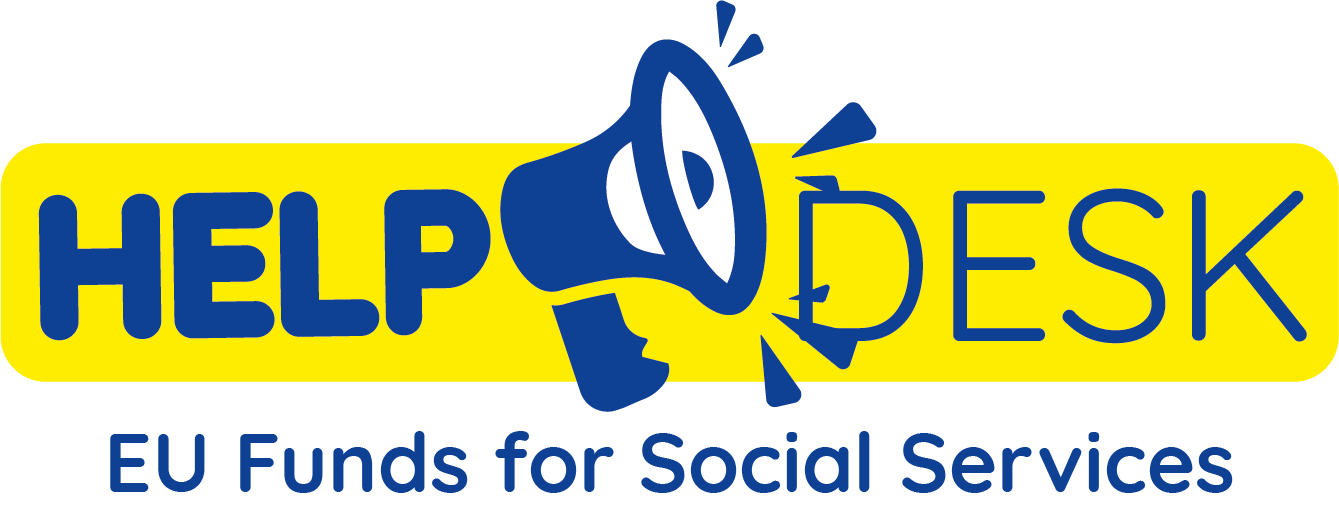 Technical Guidance
Practical roadmap for MAs to ensure ESF+ and ERDF maximum effectiveness and sustainability, in line with the principles of the European Pillar of Social Rights and other relevant social policies.
List of measures social service providers can take to ensure ESF+ and ERDF contribute to ensuring access to social services in line with the principles of the European Pillar of Social Rights and other relevant local, regional, national, and European policy frameworks.
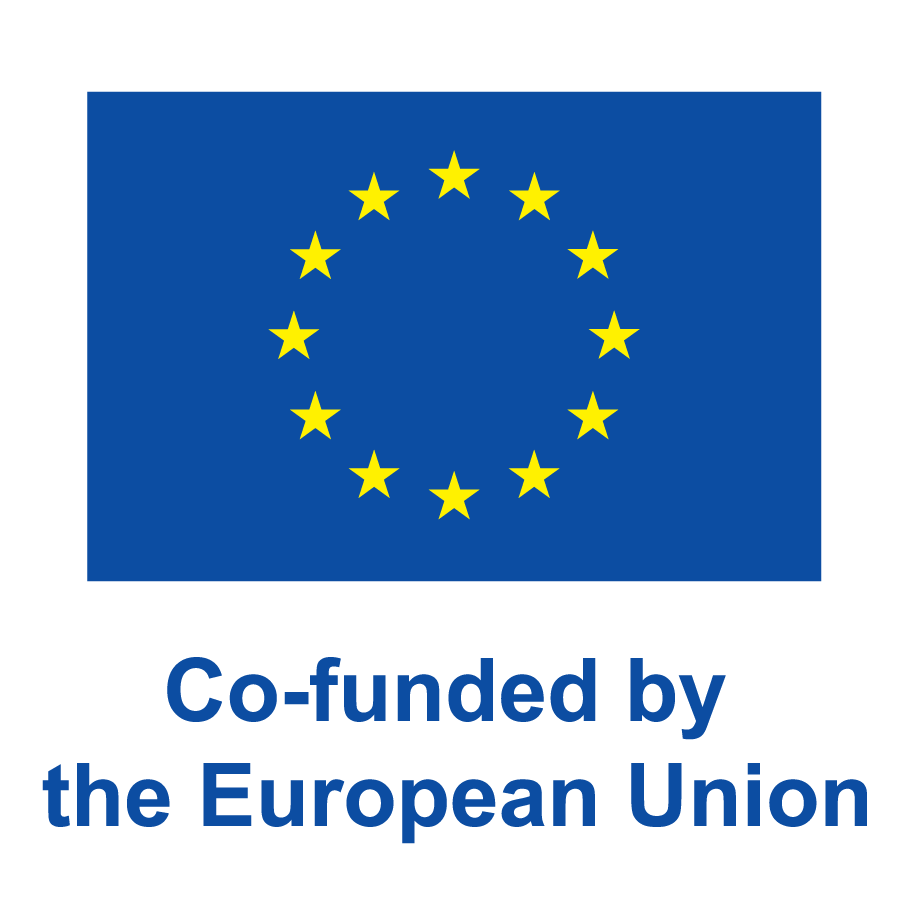 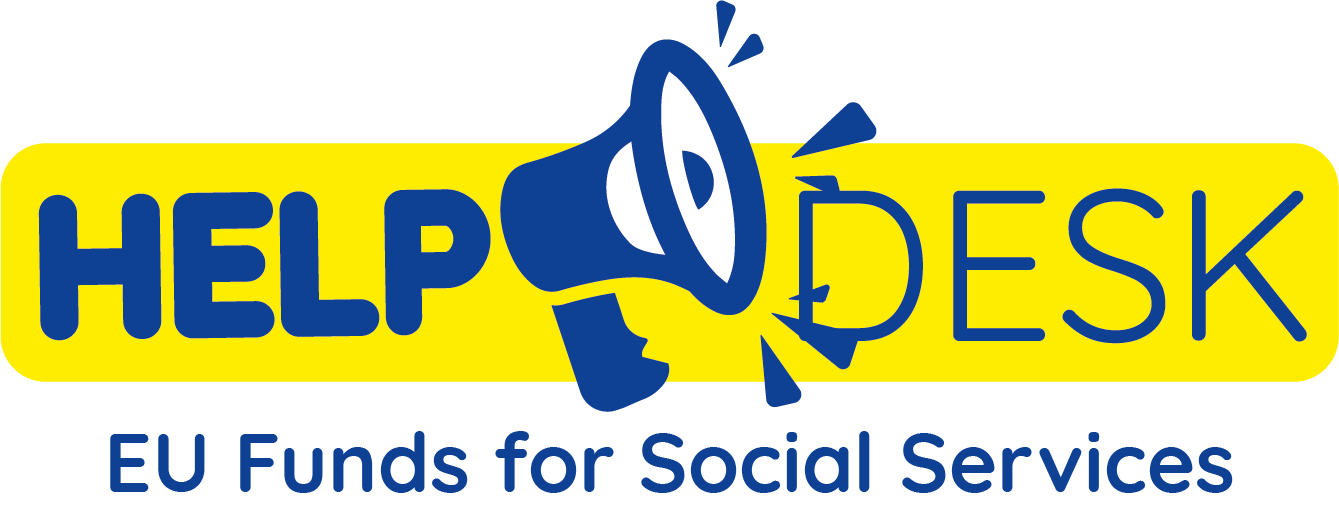 Technical Guidance
Specific section for the work integration sector
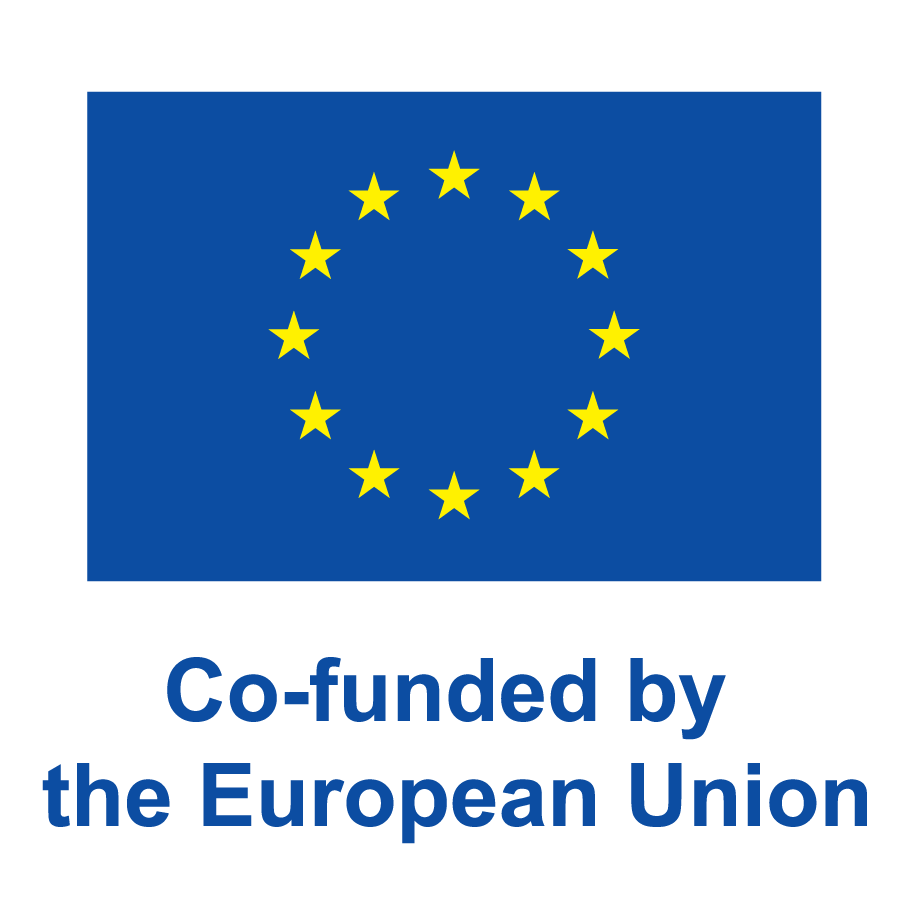 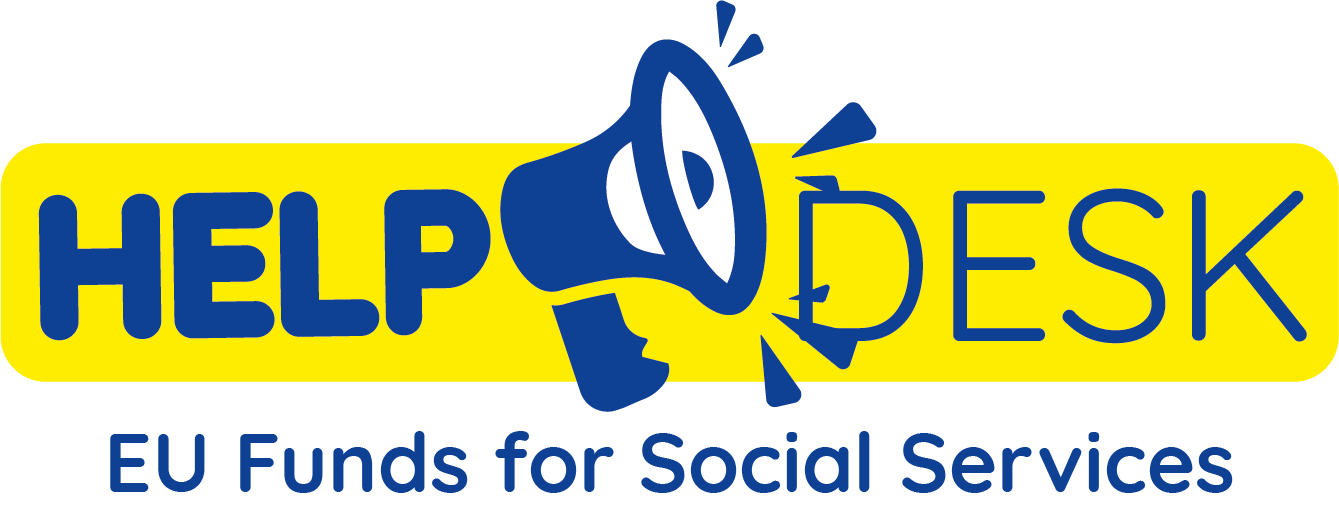 Technical Guidance
How to Foster Social Innovation through ESF+ & ERDF?
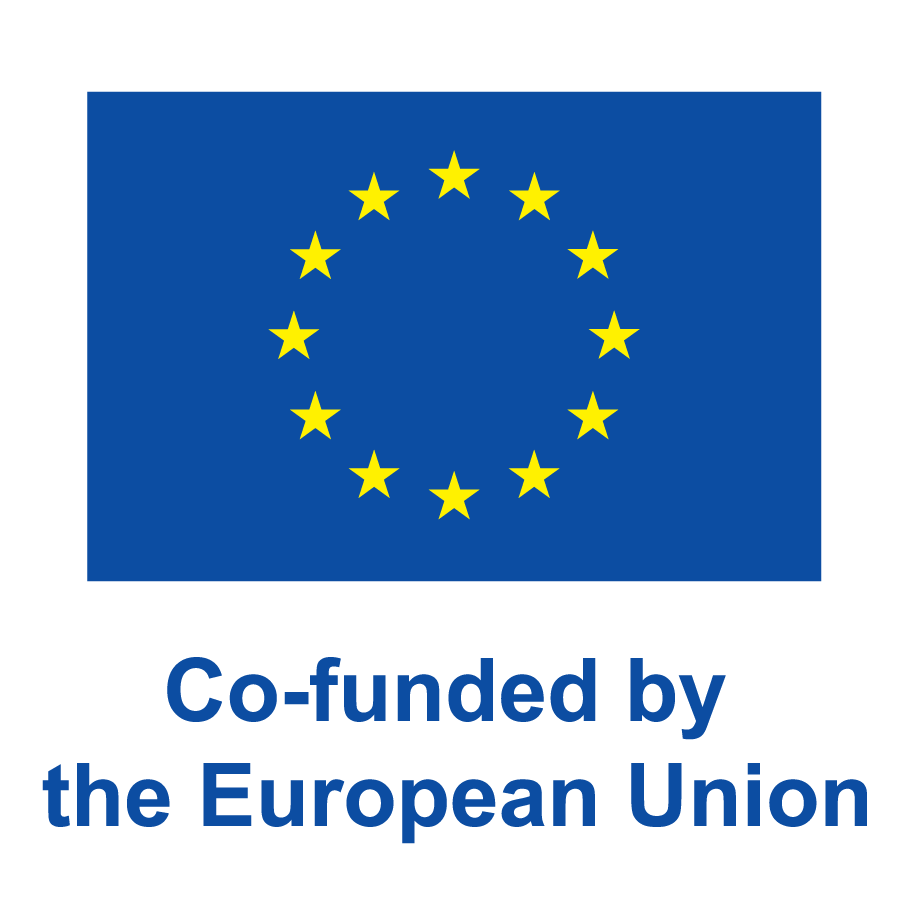 [Speaker Notes: As defined in Regulation (EU) 2021/1057 of the European Parliament and of the Council of 24 June 2021 establishing the European Social Fund Plus (ESF+) and repealing Regulation (EU) No 1296/2013, ‘Social innovation’ means an activity, that is social both as to its ends and its means and in particular an activity which relates to the development and implementation of new ideas concerning products, services, practices and models, that simultaneously meets social needs and creates new social relationships or collaborations between public, civil society or private organisations, thereby benefiting society and boosting its capacity to act. Social innovation is often driven by the social economy. 
Moreover, as defined by the EASPD Report “The Concept of Social Innovation in the Disability Field” Social innovation refers to the design and implementation of new solutions to pressing social demands that imply conceptual, process, product, or organisational change, which affect the process of social interactions and ultimately aim to improve the welfare and wellbeing of individuals and communities and to enhance individuals’ capacity to act.]
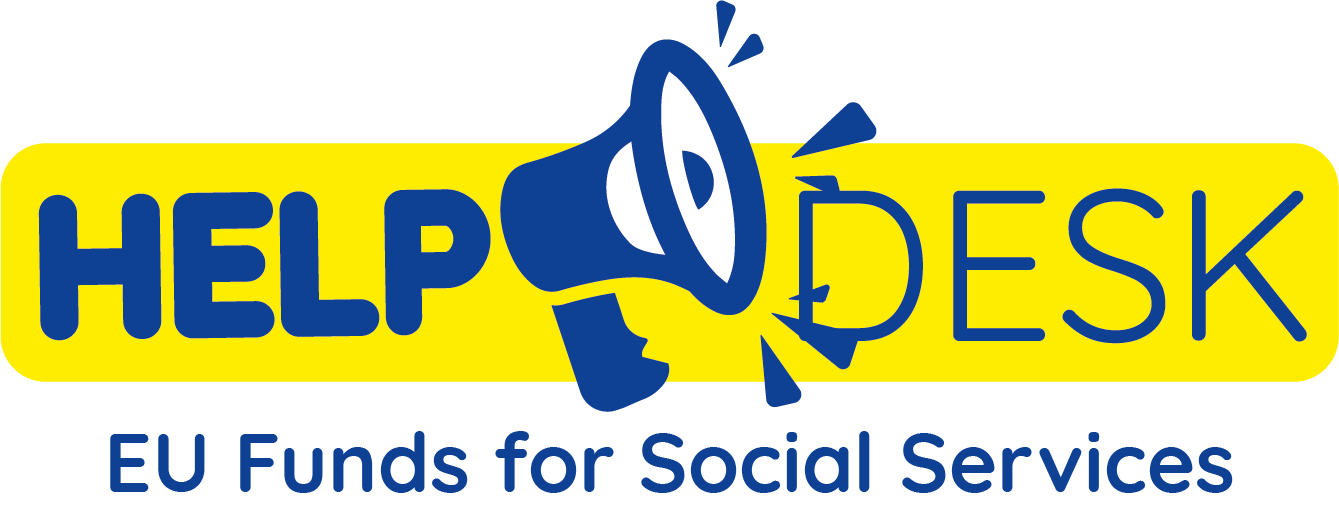 Technical Guidance
How to Foster Social Innovation through ESF+ & ERDF?
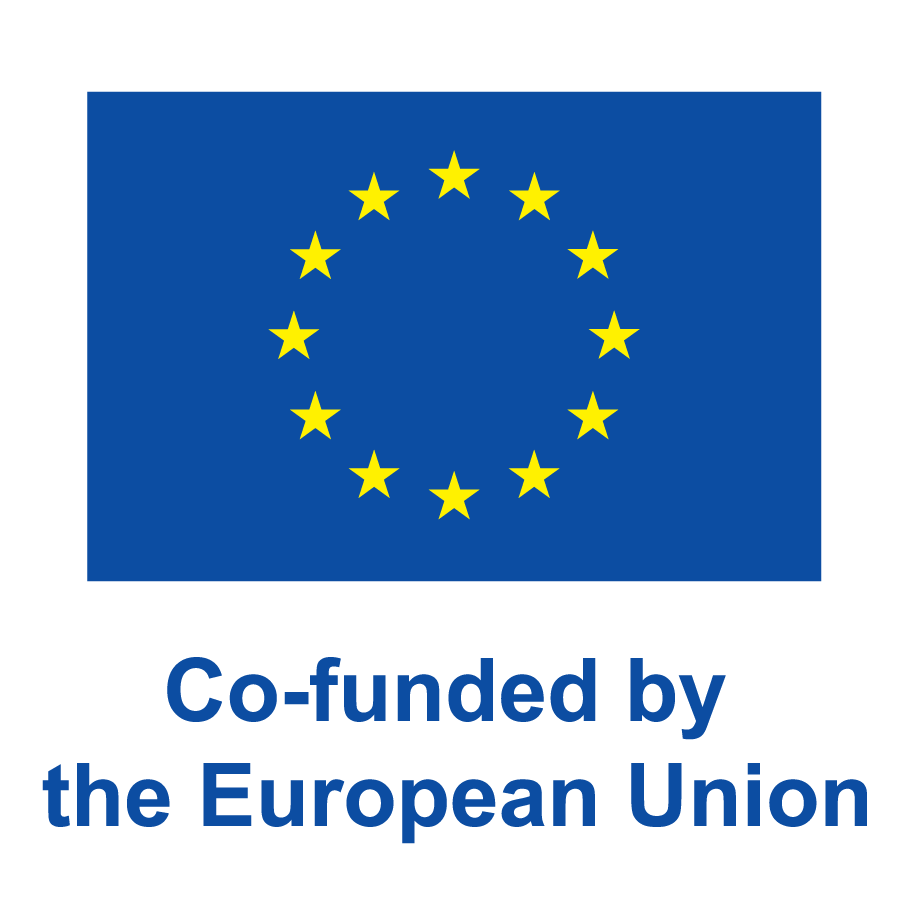 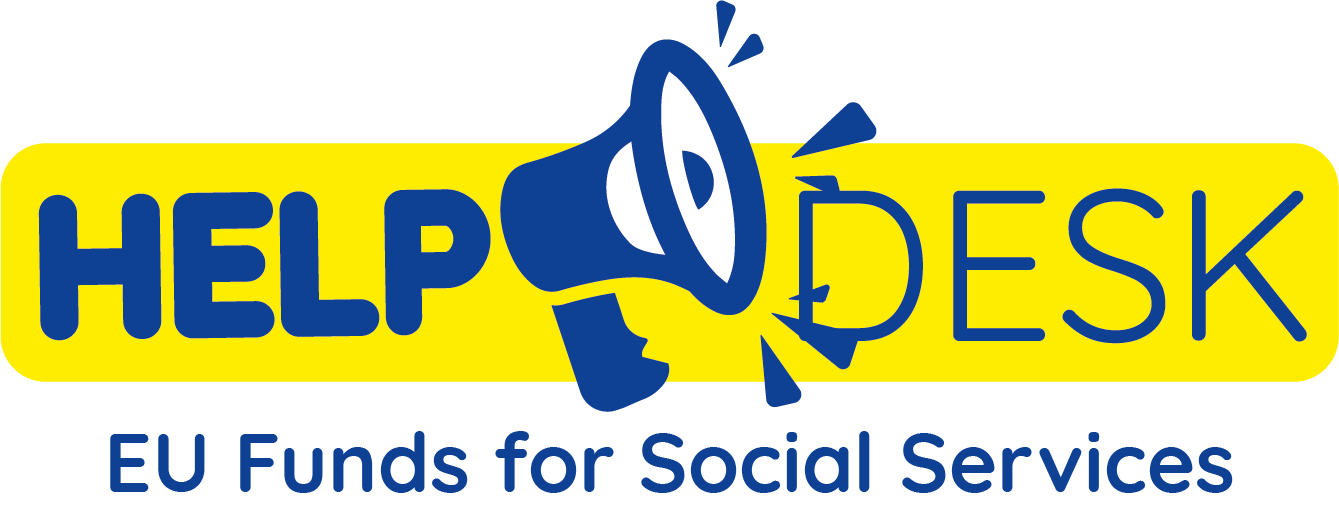 Technical Guidance
How to Foster Social Innovation through ESF+ & ERDF?
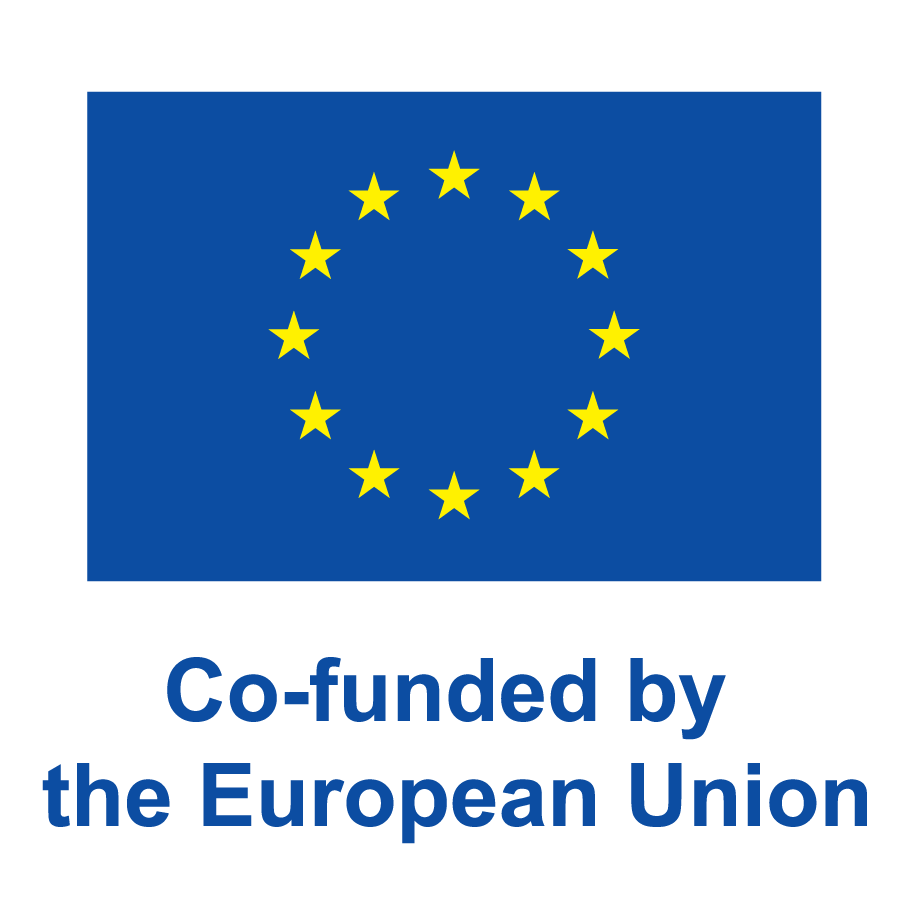 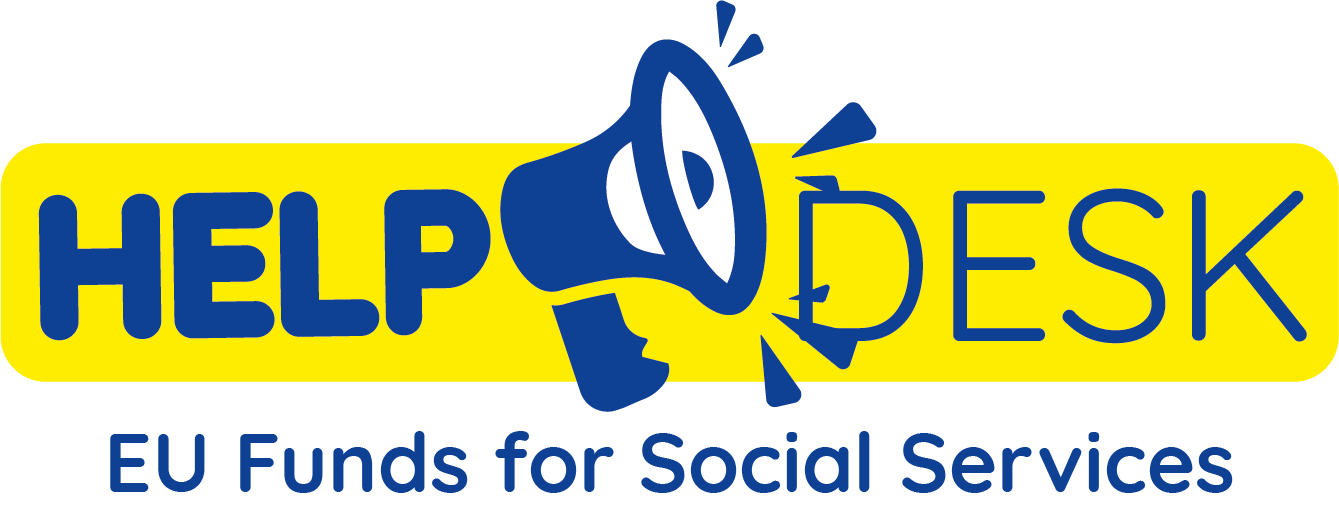 Facilitation ToolKit
Solutions on how to access and use ESF+ & ERDF for social services.
It has been designed based on seven key thematic areas:
Project Application
Partnership and Horizontal Principles
Project Selection and Evaluation
Project Quality and Communication
Project Budget
Project Reporting
Monitoring and Sustainability
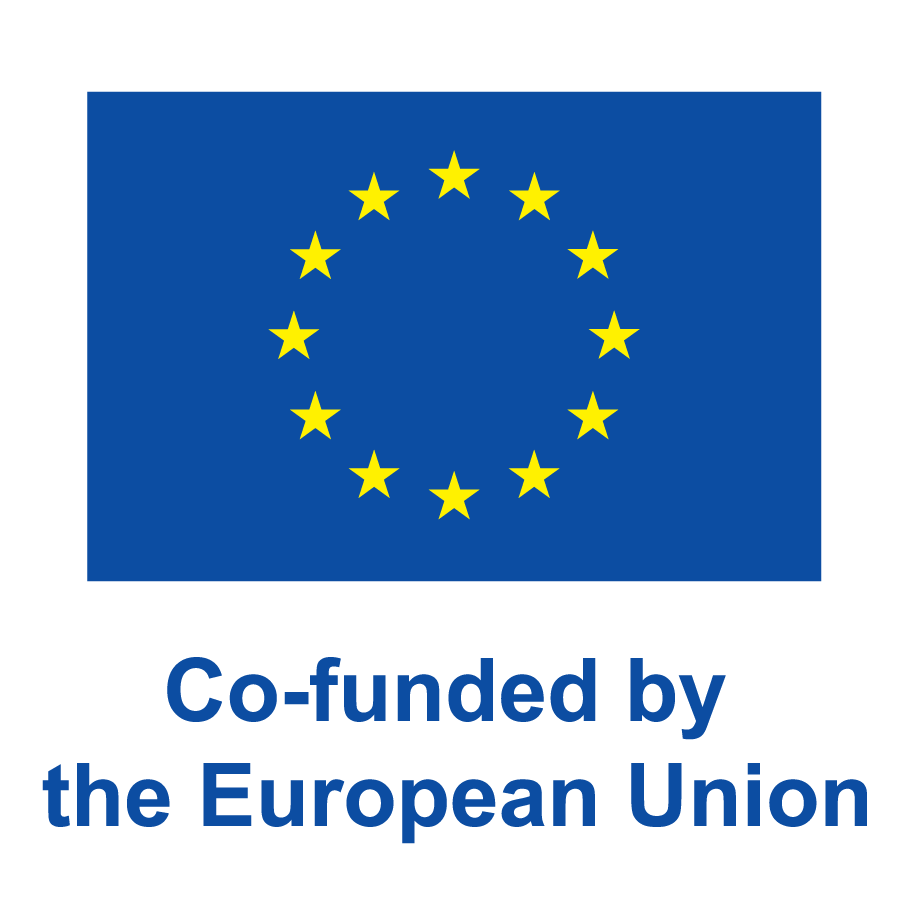 [Speaker Notes: designed to effectively respond to the pressing administrative and technical challenges encountered at every stage of the project cycle.]
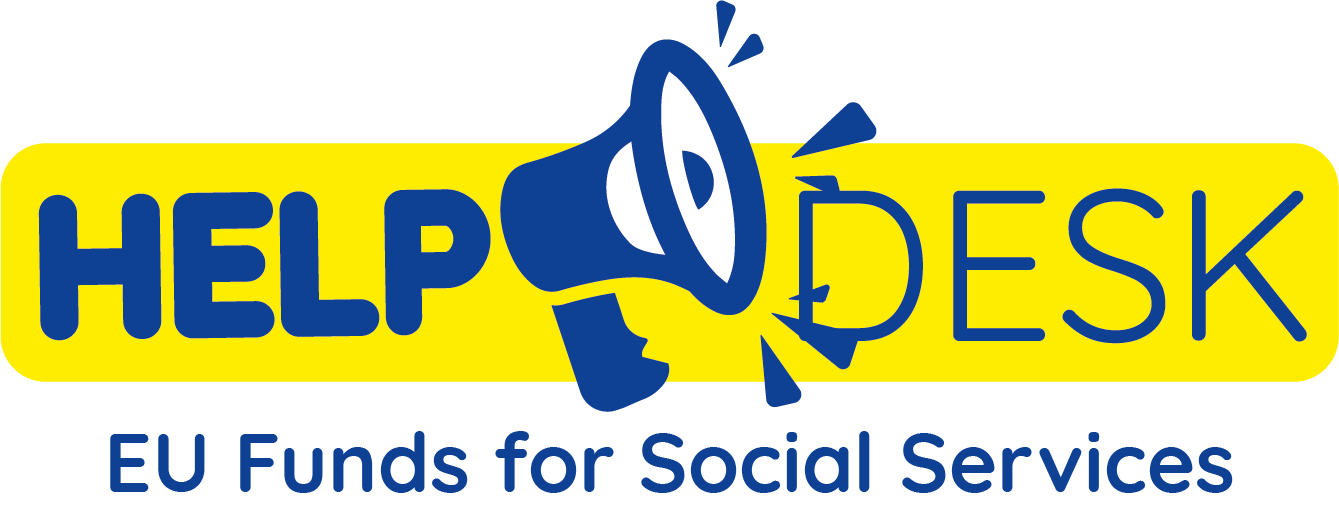 Facilitation ToolKit
Project Application
 The most frequently identified barrier: Administrative burden !
Checklist (for call design)
2-step application process (templates)
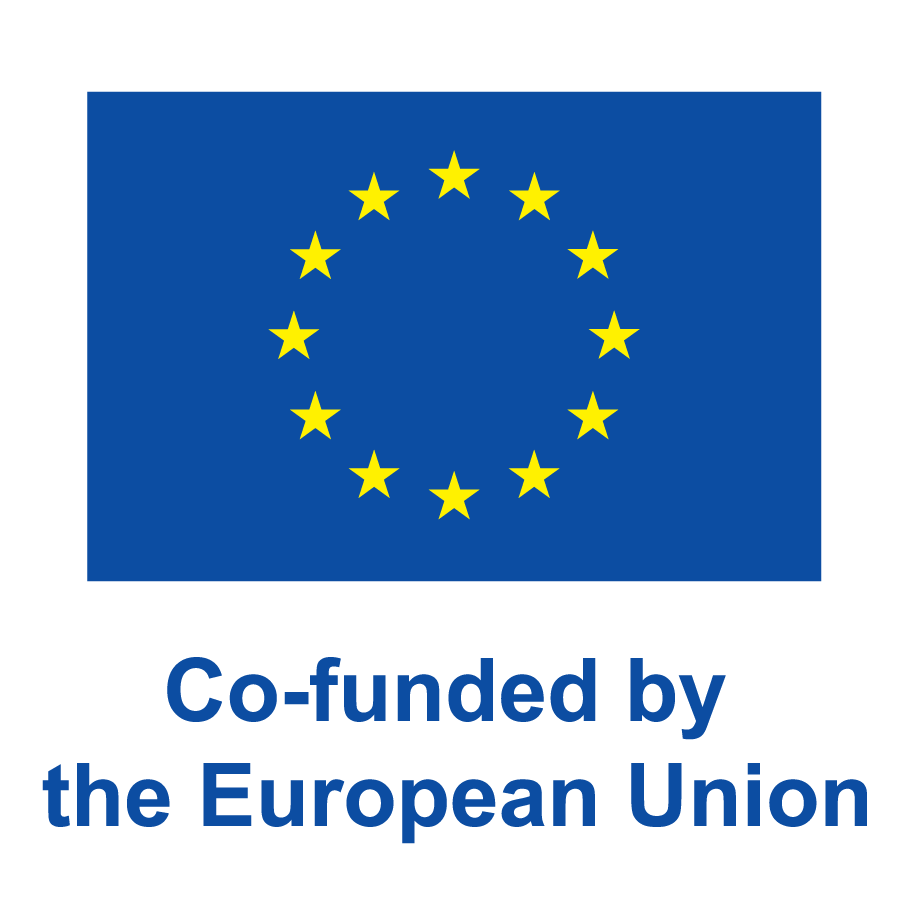 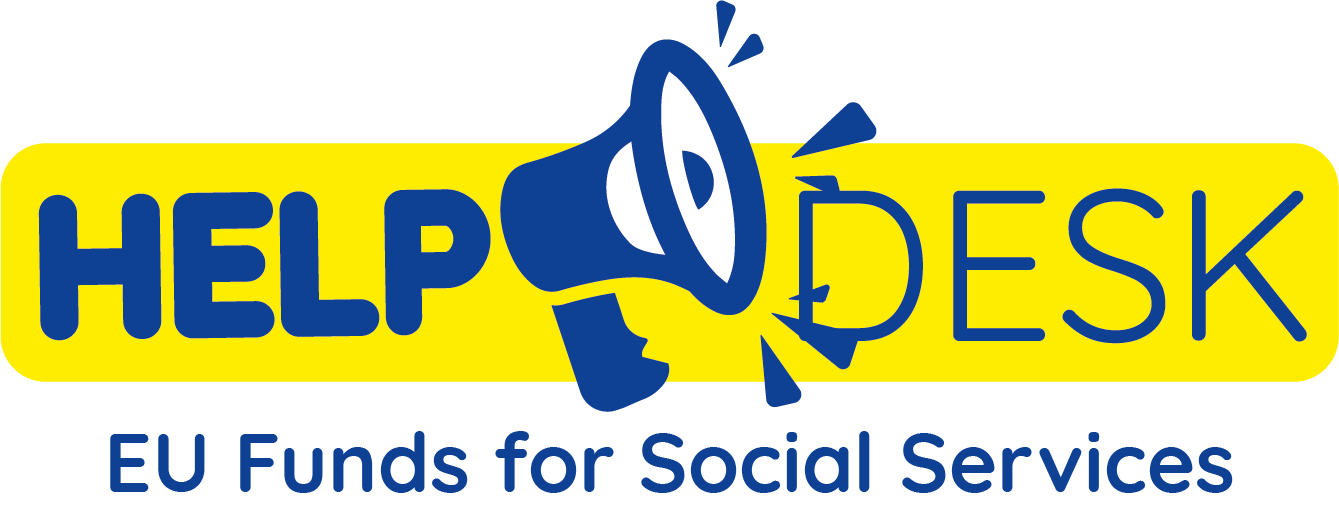 Facilitation ToolKit
2. Partnership and Horizontal Principles
Strengthening the partnership practices, and be aware of obligations.
Guiding questions and checklists (Programme cycle)
Decision tree to access degree of gender relevance
Checklist to form a ‘Partnership Agreement’
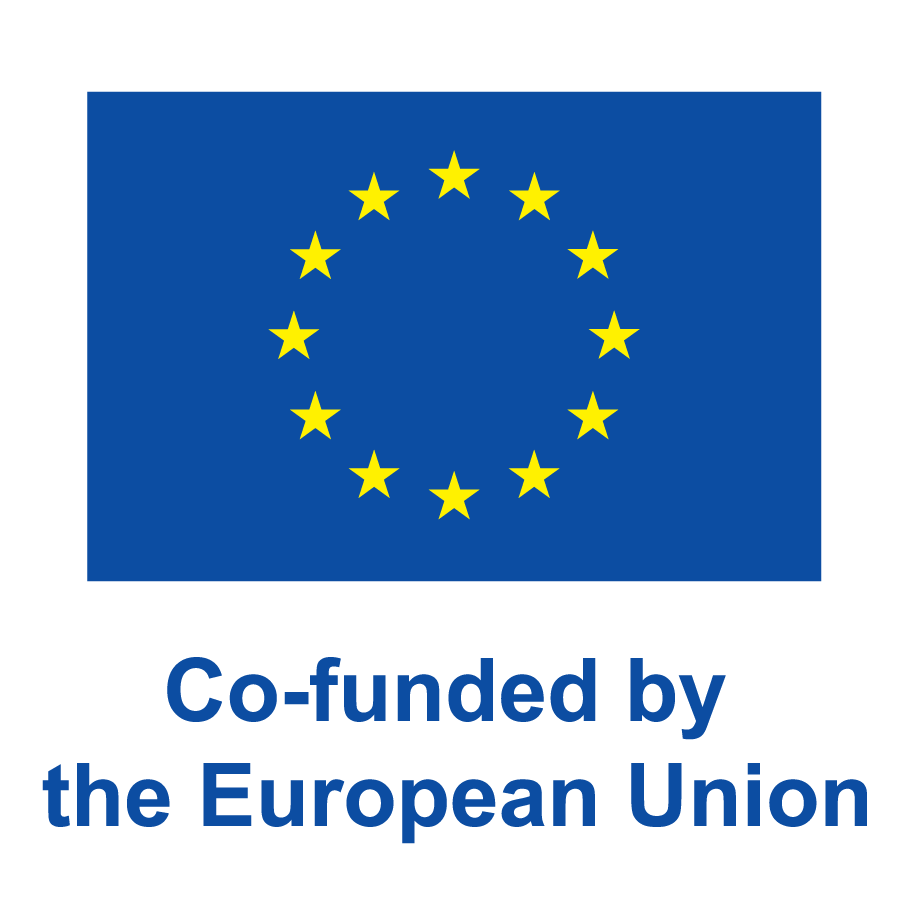 [Speaker Notes: in compliance with the obligations set out in the CPR (Common Provisions Regulation) and ECCP (European Code of Conduct on Partnership). This contain up to 12 tools, as guiding questions or checklists]
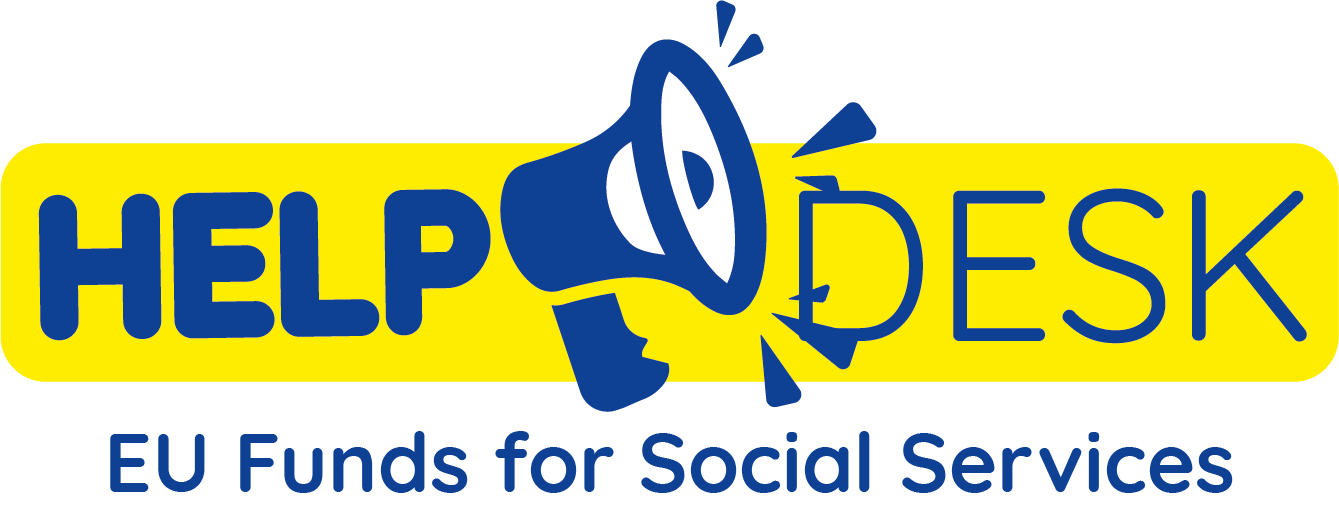 Facilitation ToolKit
3. Project Selection and Evaluation
Recurrent obstacles on accessibility and coherence (language, indicators, lack of training sessions)
2-step evaluation process (Eligibility & Award criteria)
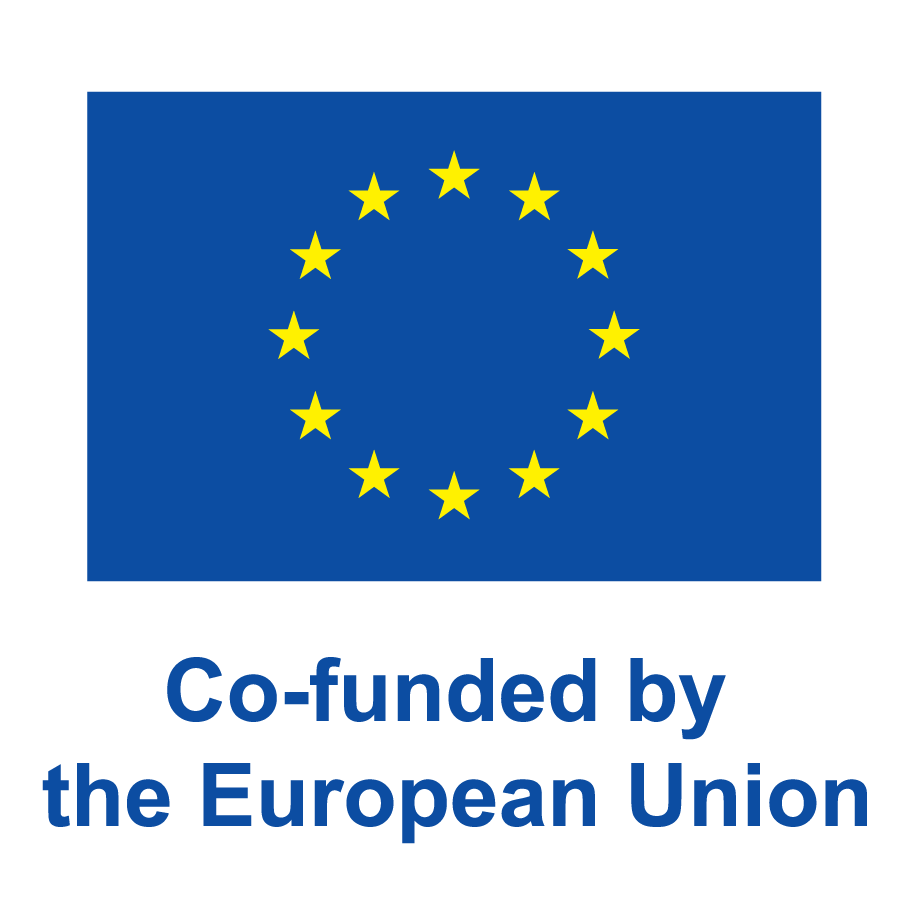 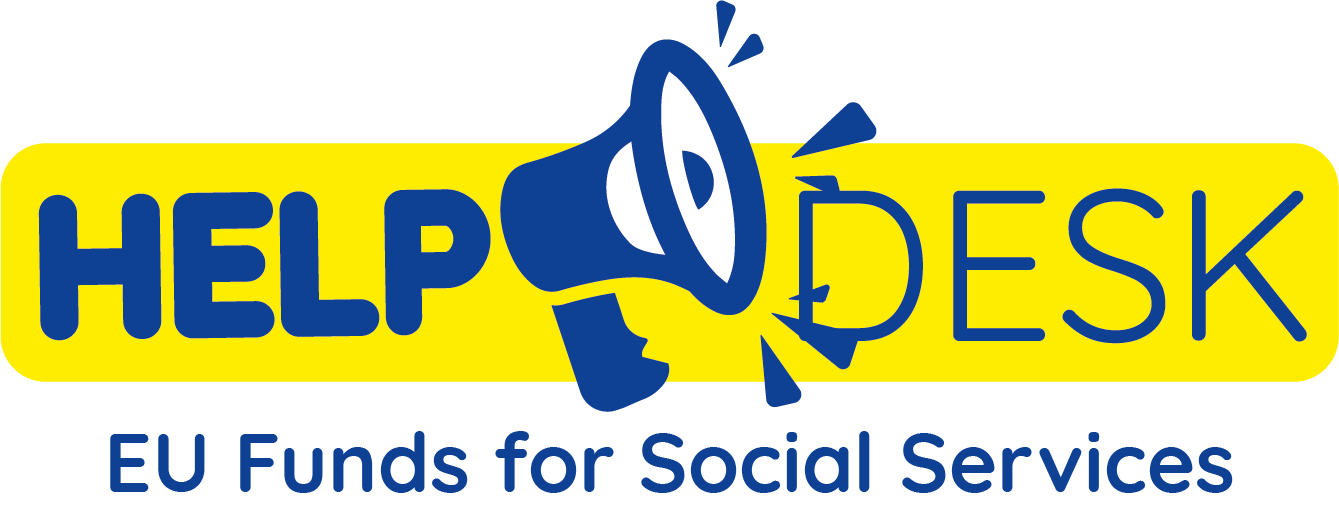 Facilitation ToolKit
4. Project Quality and Communication
Replicable tools for service providers !
Project impact indicators
Checklist to define Outputs & Impacts (Programme & Project level)
Dissemination plan
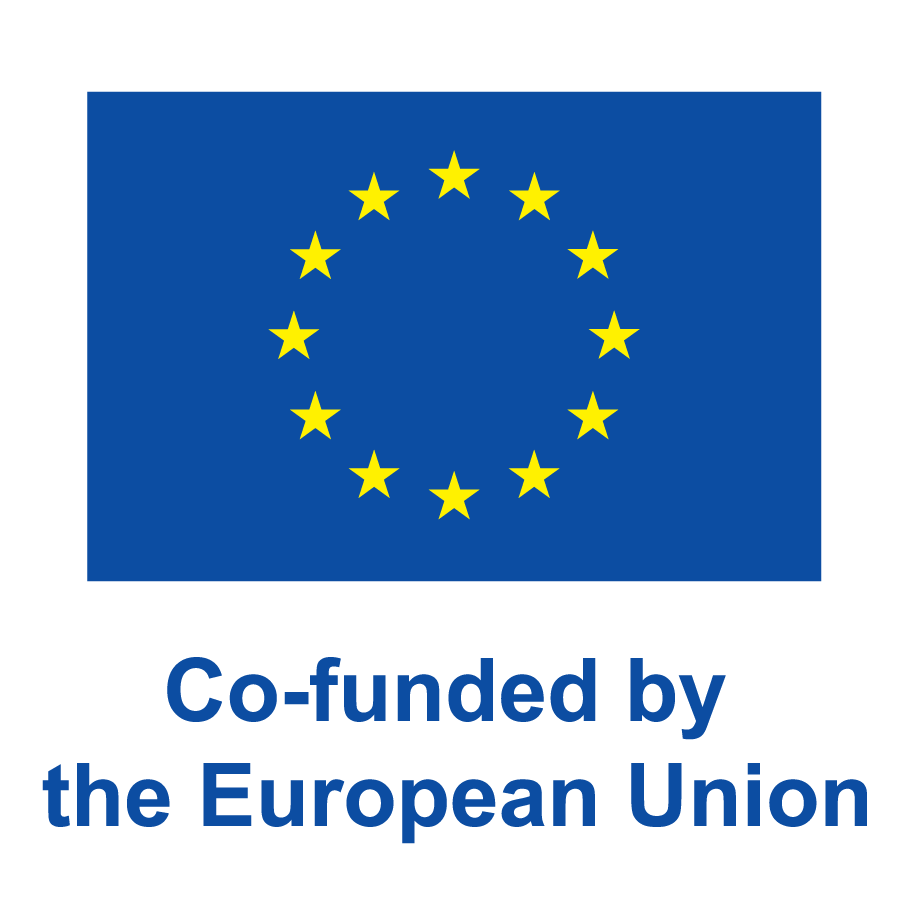 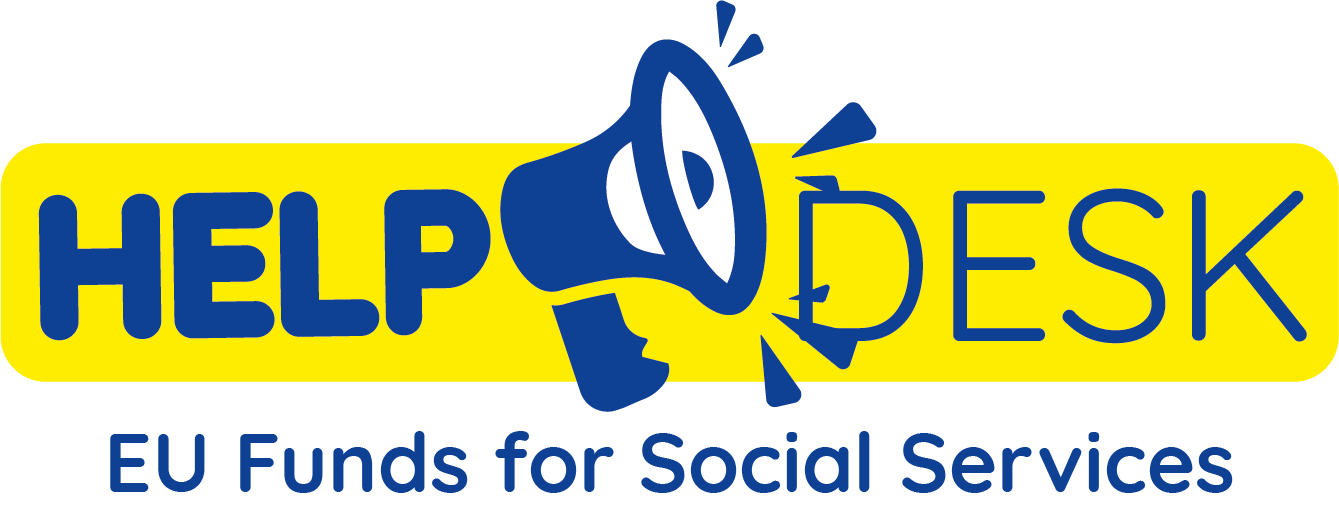 Facilitation ToolKit
5. Project Budget
One of the major factor of heavy administrative burden
Overview of Simplified Cost Options (SCOs)
Advantages & Disadvantages
Recommendations
Good Practices (Ireland, Poland, Slovakia, France, Czech Republic)
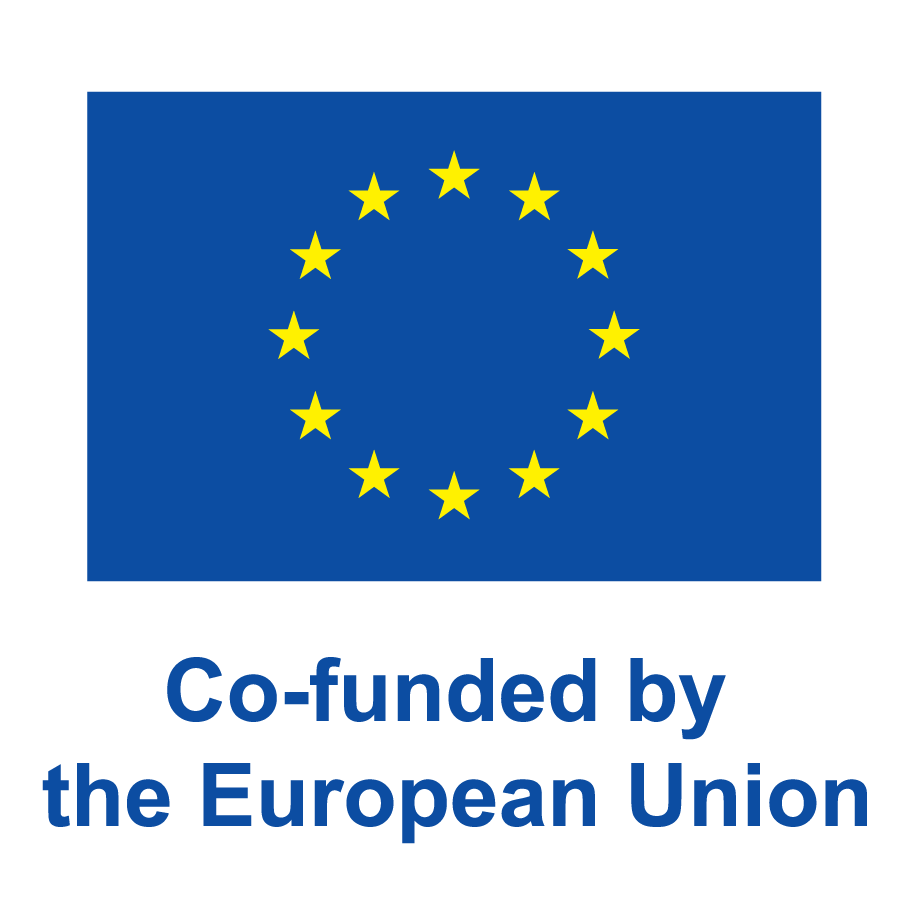 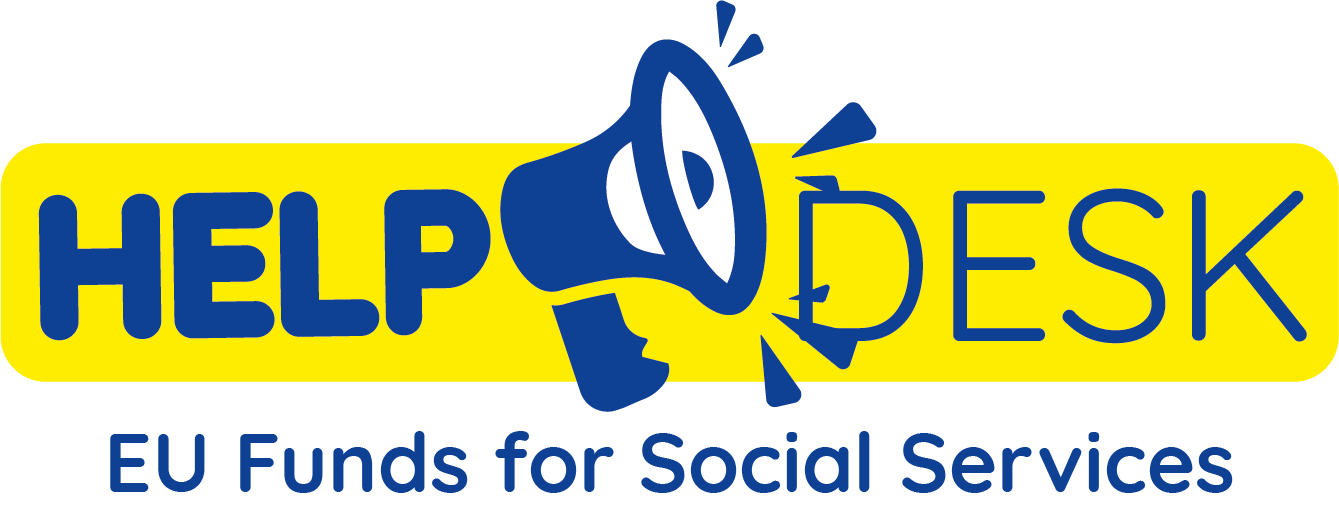 Facilitation ToolKit
6. Project Reporting
We all do the same mistakes…

List of most common issues
Spreadsheet/ Cheat Sheet for MAs
Best Practices examples for MAs
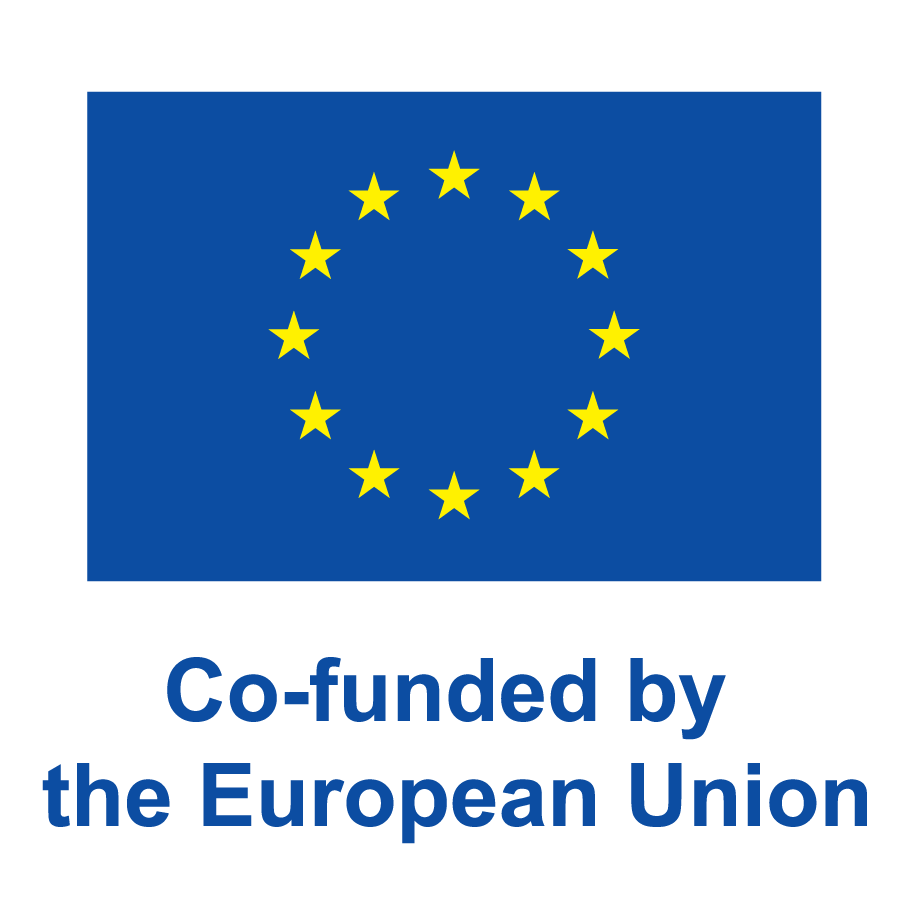 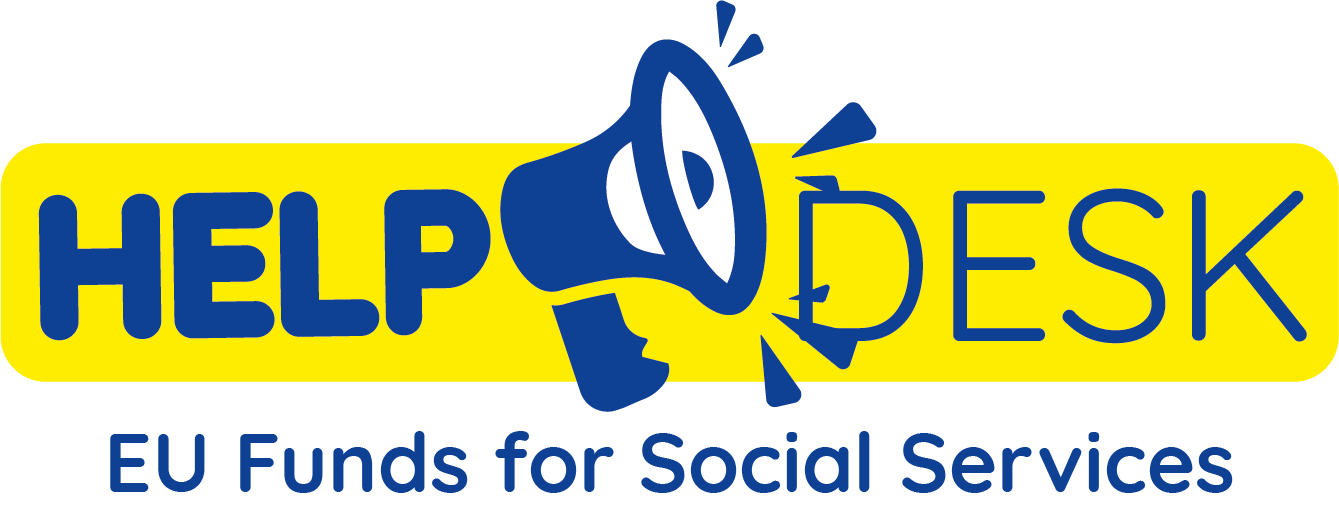 Facilitation ToolKit
7. Monitoring and Sustainability

List of courses in action
Best Practices
Map of Success factors & Pathways to project sustainability
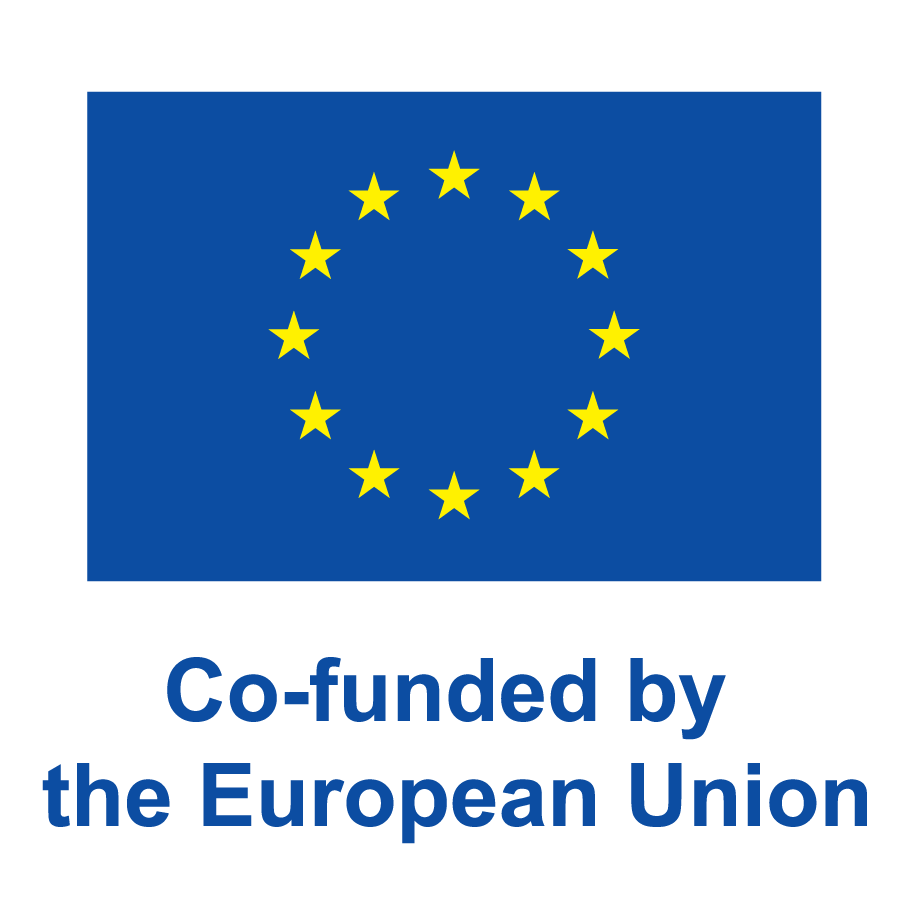 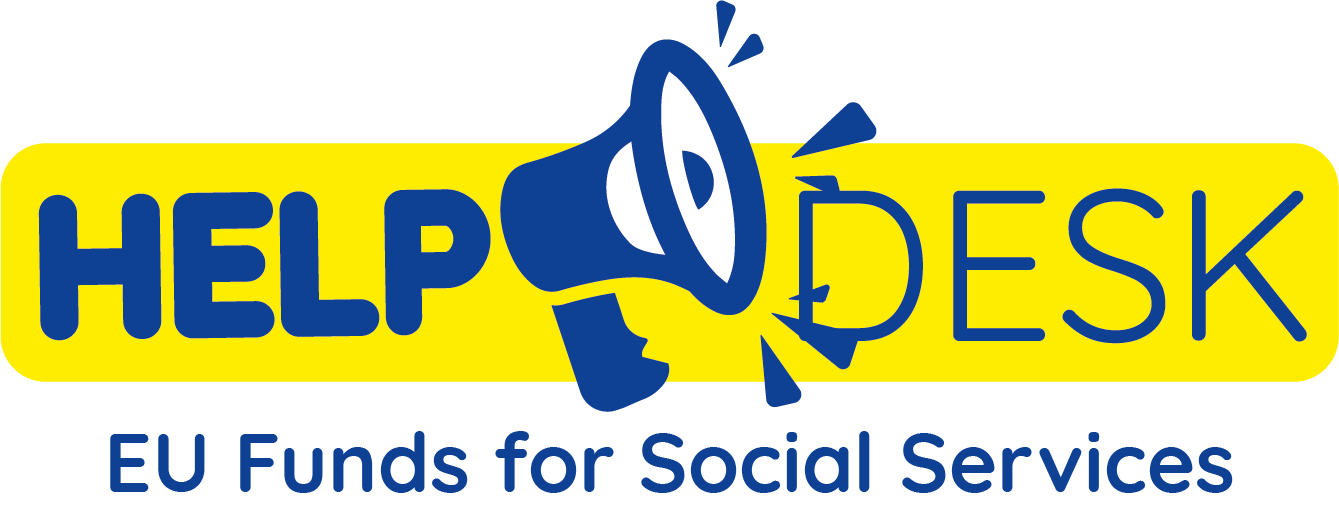 Booklet of Promising Practice
Booklet Content
Initiatives improving access to EU funding
Relationships with managing authorities
Successful project teams
Handling project difficulties
Project sustainability
Administrative simplifications
12 recommendations from successful organisations
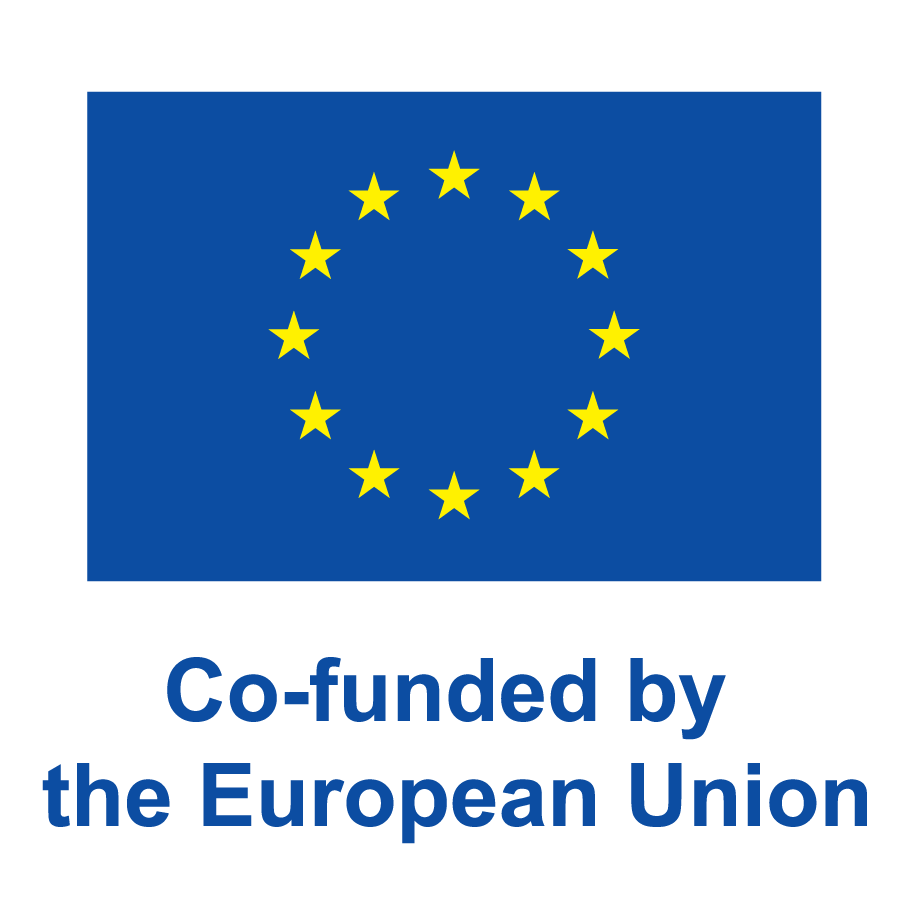 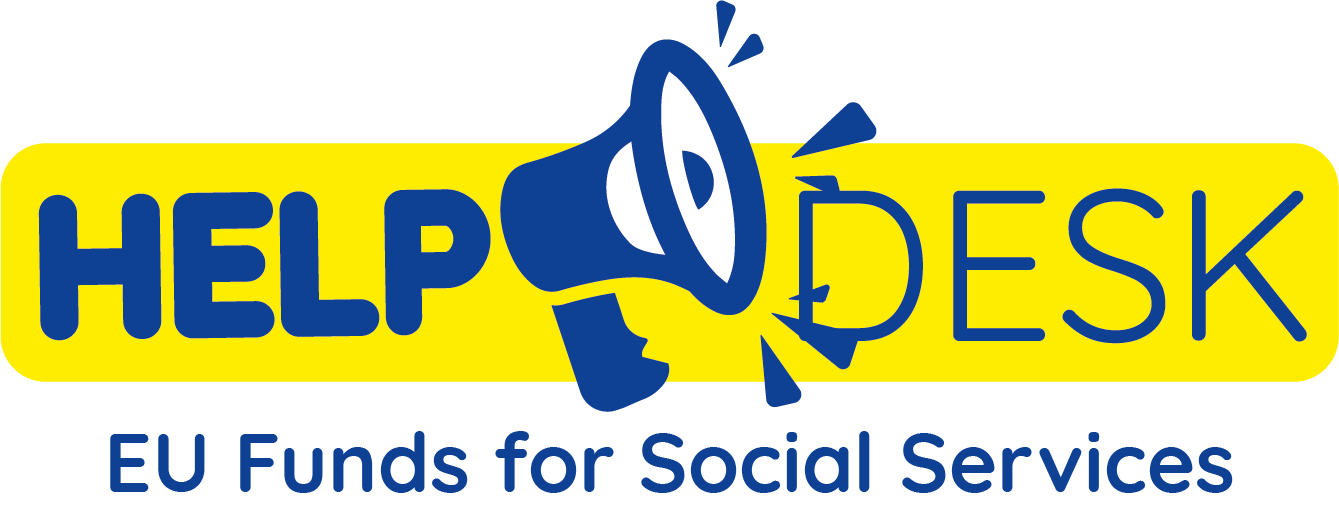 Helpdesk Outcomes
3 main benefits for Social Service providers

For advocacy
For training and capacity building
To put ourselves in the shoes of Managing Authorities
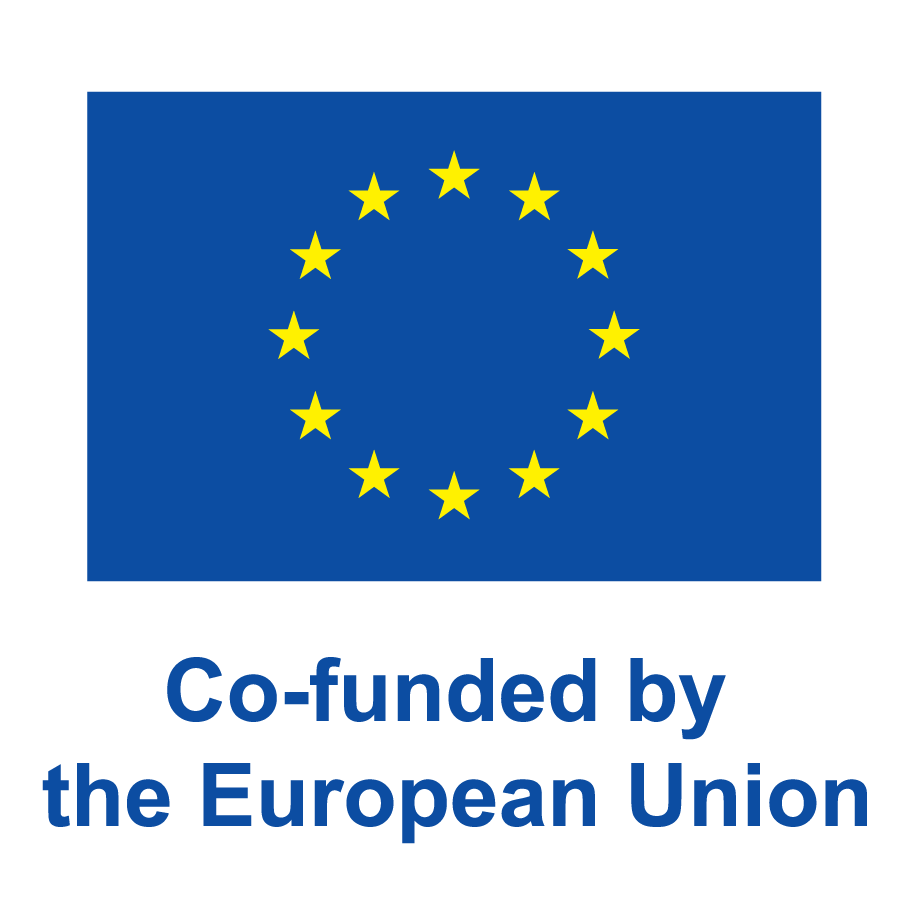 [Speaker Notes: For advocacy, using this content to defend better practices. The political outreach of this tool will really depend on how it’s spread at national level
For training and capacity building. This tool describes all the most common steps and barriers in EU project management. It’s totally free and available. It can be used in a very flexible way to improve project management skills
I would invite you to explore deeper, but there also several tools that can be replicable for Social Service providers, for example:]
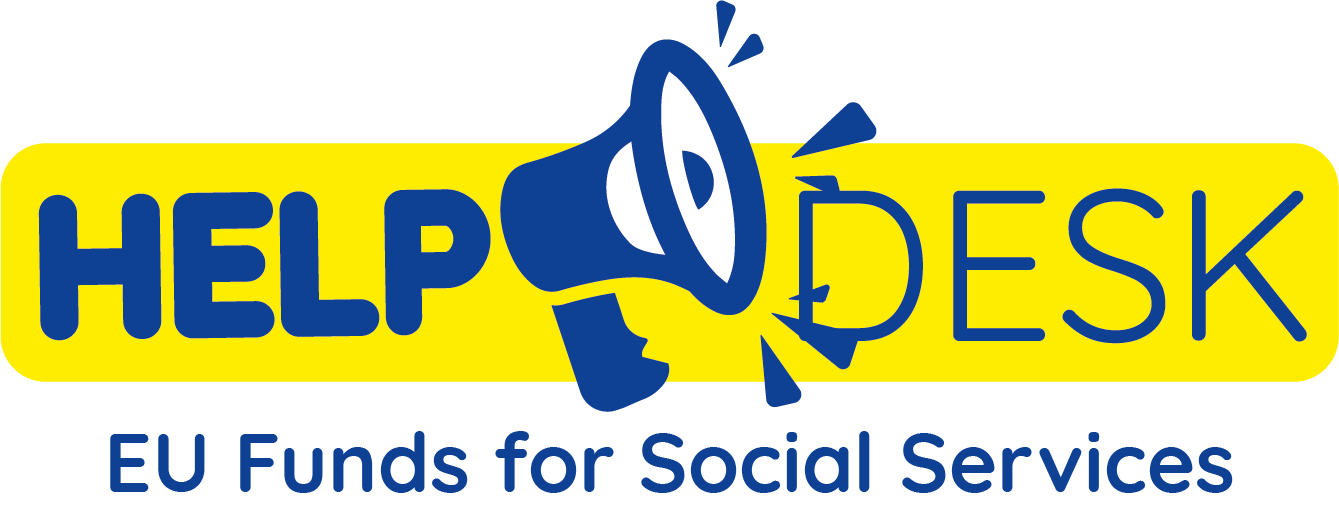 Facilitation ToolKit
To know more about political perspectives on the future of structural funds

Read the final report of the Group of high-level specialists on the future of Cohesion Policy.
Read ENSIE’s opinion on the topic (about to be published)
Joint the brand new Helpdesk Linkedin group !
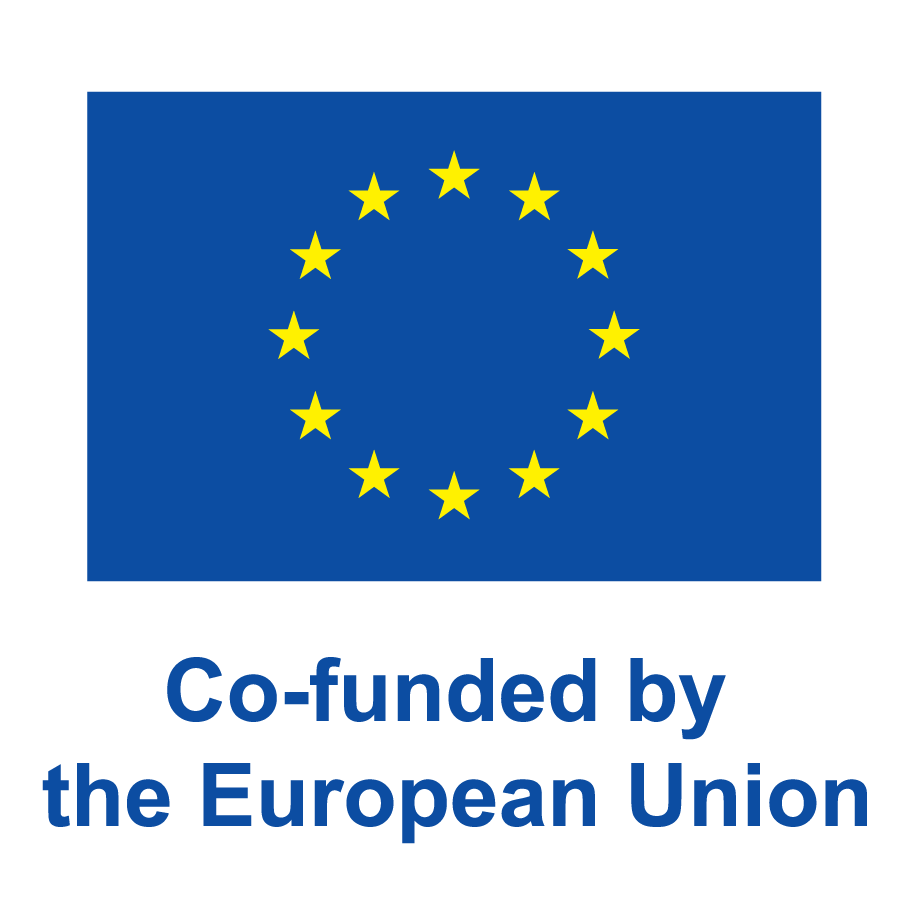 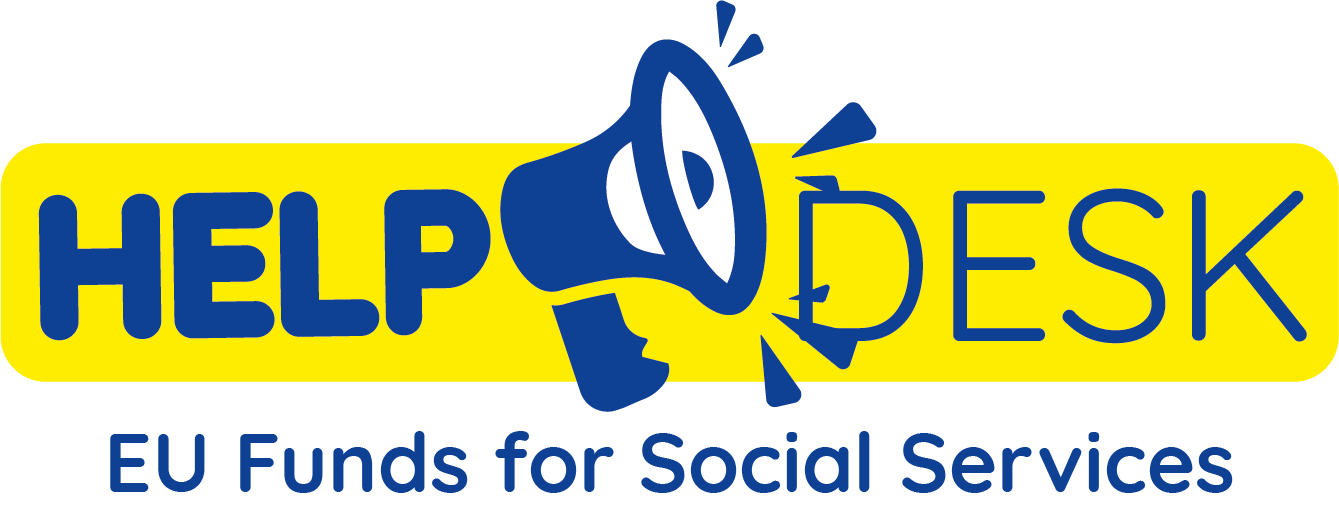 Facilitation ToolKit
Contact ENSIE

We are fully involved in the topic, being part of:
ECoPP(European Community of Practice on Partnership)
CPR partners group (Common Provision Regulation)
Fit4Future expert group
The Helpdesk
We can respond to your questions and share your experiences to high-level policy makers.
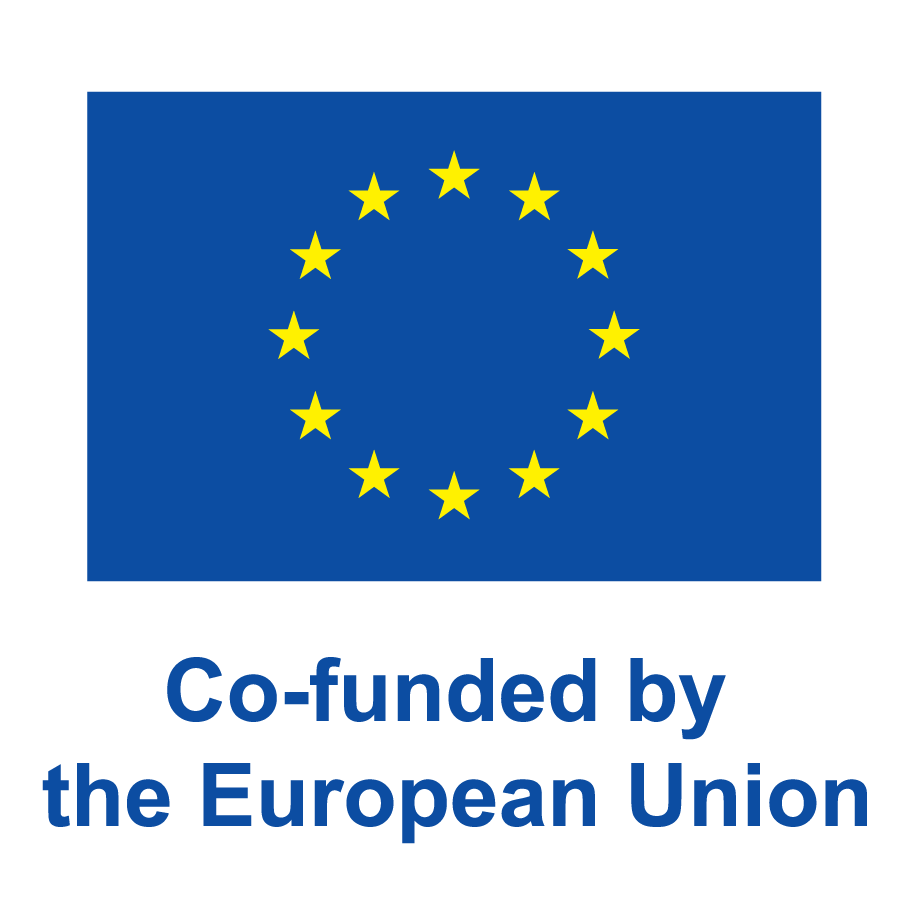 [Speaker Notes: For training and capacity building. This tool describes all the most common steps and barriers in EU project management. It’s totally free and available. It can be used in a very flexible way to improve project management skills
I would invite you to explore deeper, but there also several tools that can be replicable for Social Service providers, for example:]
Who are we?- ENSIE is the European Network of Social Integration Enterprises, established in 2001- It gathers 31 national, regional and local networks ​in 21 countries across the EU + Azerbaïjan, Moldova, Serbia and Ukraine.​
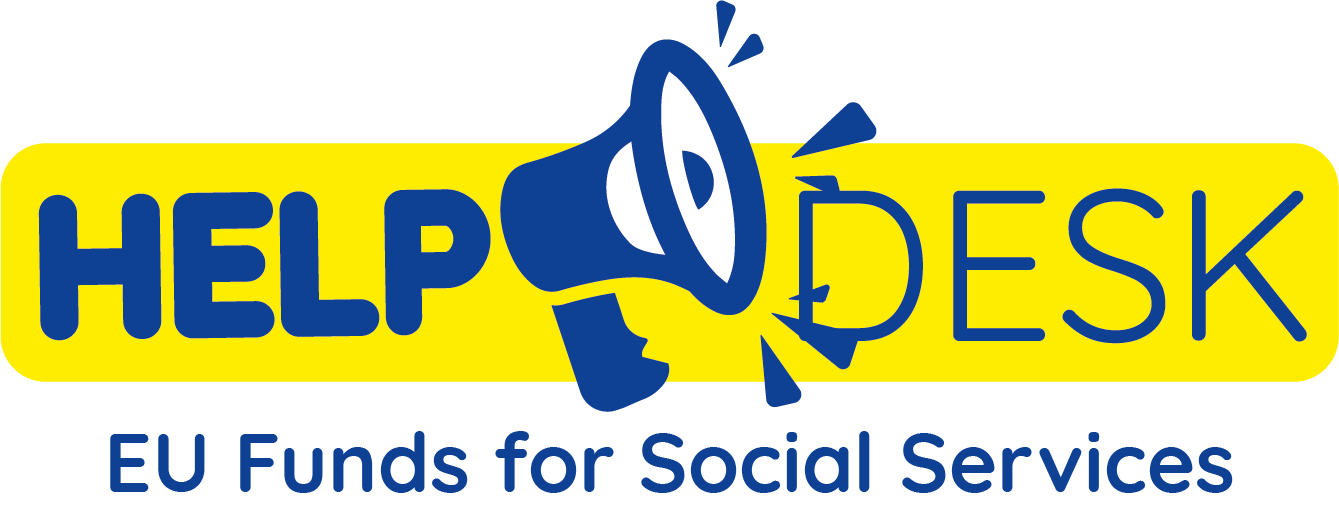 Thank you!
Contact:
baptiste.vasseur@ensie.org
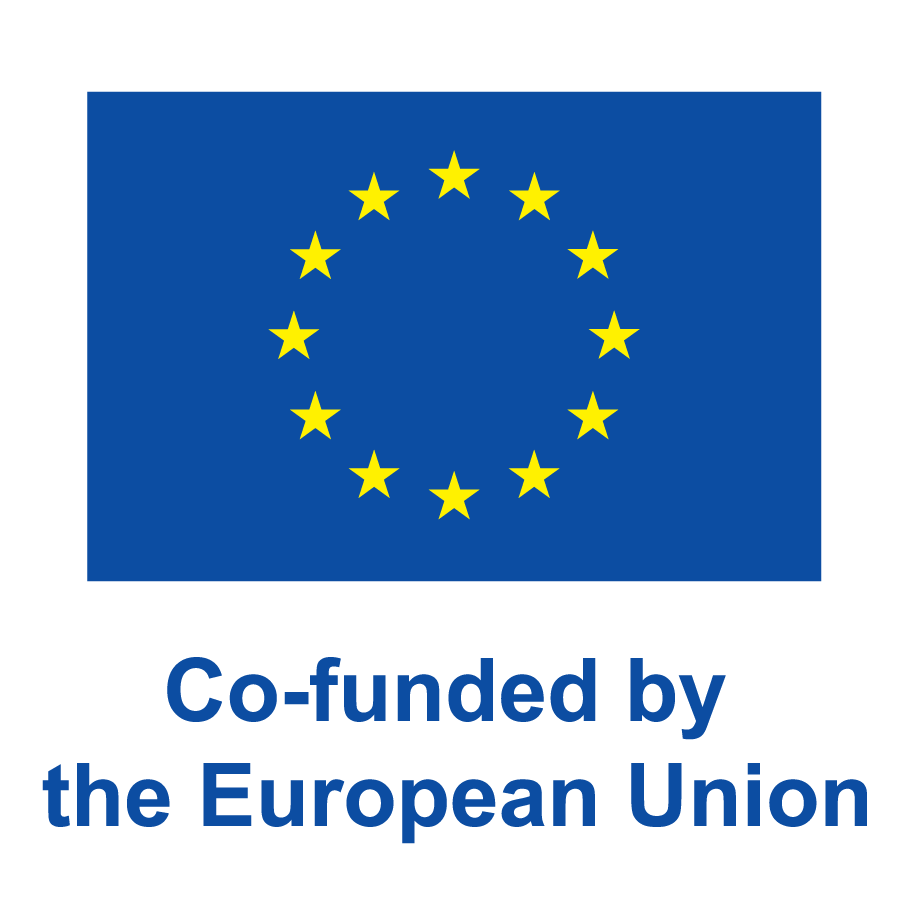